Behavioral Cognition Project
December 1, 2023
[Speaker Notes: Deep Bhakta]
Our Team
Advisor/Liaison:
John Tran
Coding:
Arturo
Deep
Shant
Yizhang
Erick
Jorge
Testing:
David
Izeth
Research:
Danny
Deep
Jorge
Documentation:
Iris
[Speaker Notes: The whole team]
The Big Picture
An AI toolkit 
Easy to use
Little to no programing knowledge needed
Similar to ChatGPT/ Bard
Creating based for web program
Single command executable project
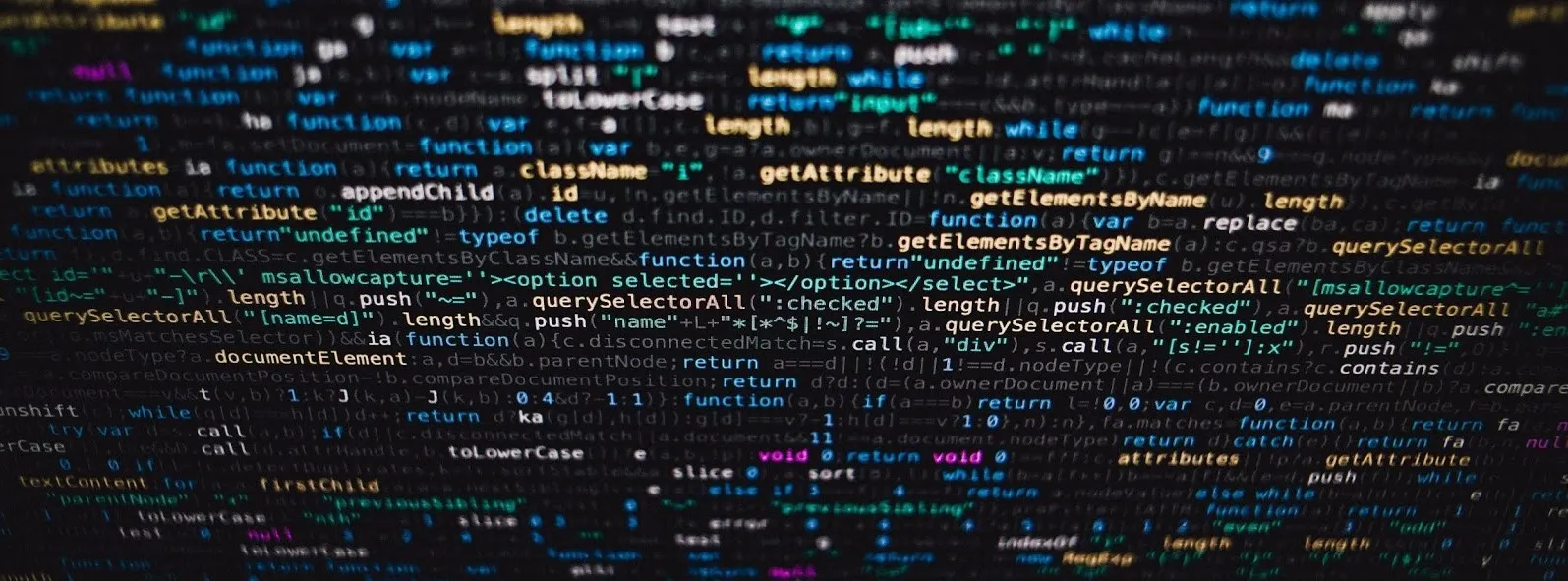 [Speaker Notes: Iris]
TABLE OF CONTENTS
01
02
03
Background
Progress
Future Steps
[Speaker Notes: Izeth]
Background
01
[Speaker Notes: Izeth  (Sample/Rough intro for this slide: “Moving on for this slide, For the background of this project the core foundation has been set by researching different variants for things such as model and for that i would pass it on to the research team”]
Research
Daniel : React Hooks (useLLM), GPT 3
useLLM is a React Library that allows the user to integrate LLM models like OpenAI’s ChatGPT and add AI-Powered features within your React App with only few lines of codes.(Able to use any LLM)
Supports message streaming, prompt engineering,audio transcription, text-to-speech and much more. 
Deep: LLaMa Model
Ollama allows you to run open-source large language models, such as Llama 2, locally.
It optimizes setup and configuration details, including GPU usage. 
Recreate one of the most popular LangChain use-cases with open source, locally running software - a chain that performs Retrieval - Augmented Generation, or RAG for short, and allows you to “chat with your documents”
Research Team are investigating/testing different open source LLM (Large Language Models) to see which one will satisfy our standards. 
LangChain is an AI tool that allows the user to build new apps using existing A.I models.
LangChain helps user have an easier time deploying models such as GPT-4 LLaMa to their projects, apps services etc.
[Speaker Notes: Deep, Daniel]
LangChain
LangChain is a framework facilitating the development of context-aware applications powered by large language models (LLMs), enabling reasoning capabilities based on contextual information. In essence a toolchain.
LangChain provides a collection of very helpful high-level abstractions - with help of external tools - when we build LLM based applications. 			Langchain to LLM is like React to JavaScript or Pandas to Python, is it a tool that abstracts away some of the complexities of their underlying languages. Efficiency is key. 
IMPLEMENTED: Prompt Template, OpenAI Integration 
FURTHER IMPLEMENTATION: Vector Database (MongoDB Atlas), Document Extractors, Memory
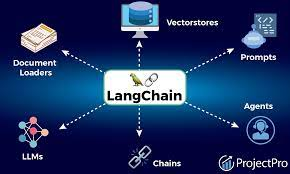 [Speaker Notes: Jorge]
02
Progress
[Speaker Notes: Izeth]
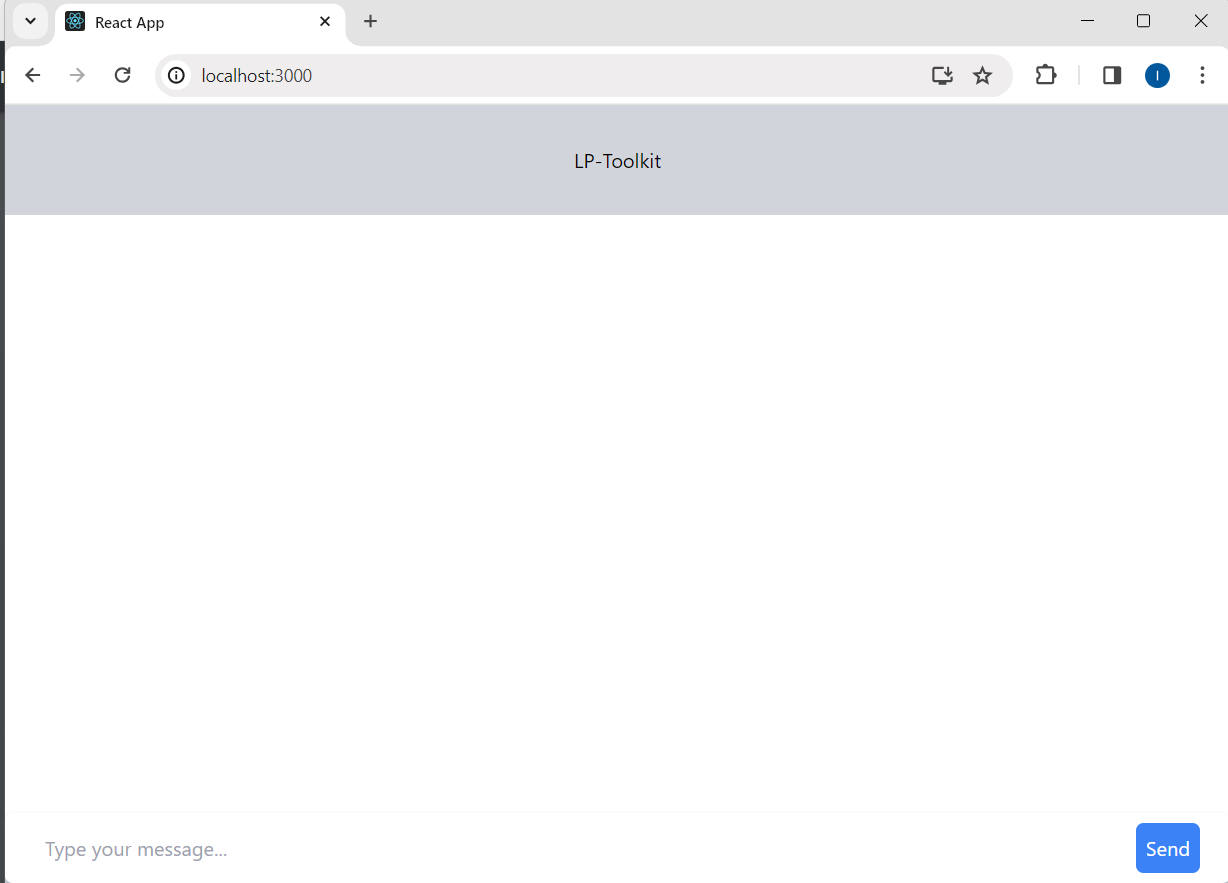 Frontend
Language Used
Javascript
HTML / CSS
Frameworks/Libraries
React.js
Node 
TailwindCSS
MongoDB
Structure Files:
server.js
Frontend_ChatBox.html
style.css
chat.js
index.css
Chat.css
etc…
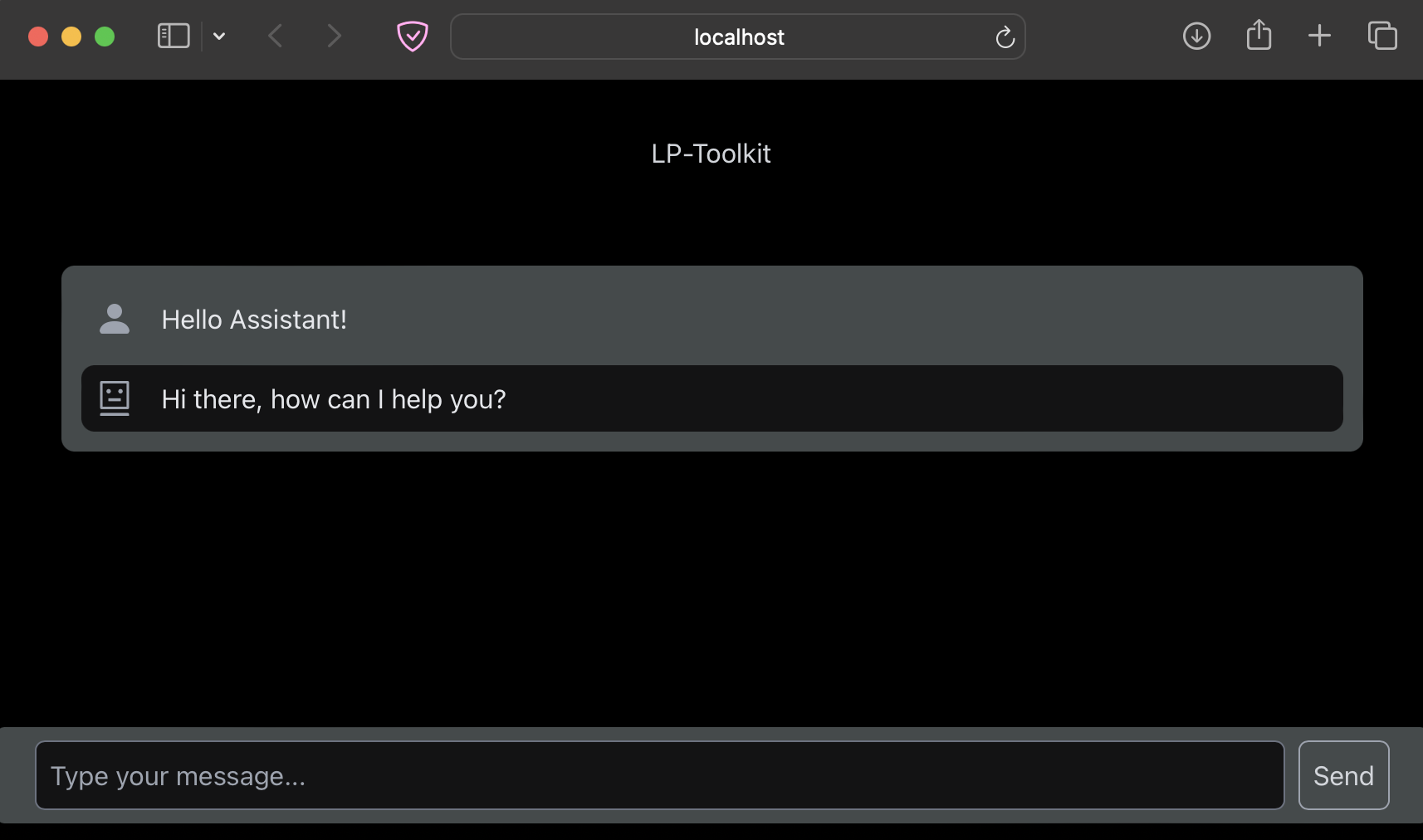 [Speaker Notes: Yizhang and Arturo]
Backend | Langchain
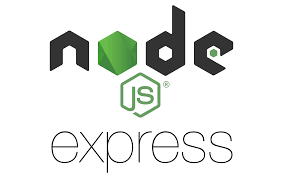 Express Server (Node.js)
Connected to the frontend of the application
Connects to Langchain through an API call
No direct relationship
Connected to MongoDB
Langchain (Python)
Communication done through a FastAPI server created in python
Digests information and returns generative text
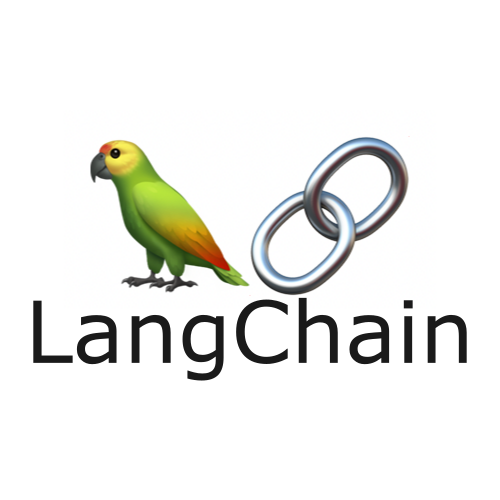 [Speaker Notes: Shant and Arturo]
Docker | Microservers
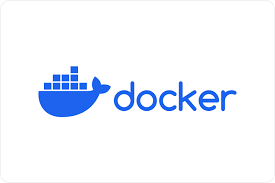 Allows for running the application with a single command: “Docker Compose”
Containers for each microcenter
Frontend
Backend
Database
Langchain API
Docker Compose
Vectorizer
[Speaker Notes: Shant and Arturo]
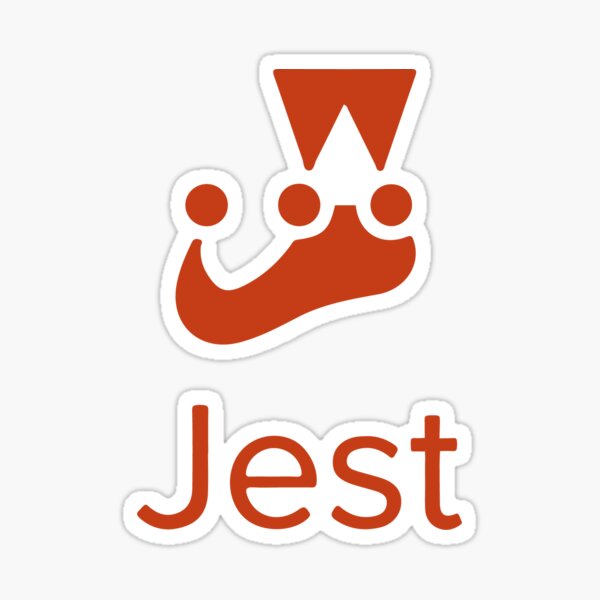 Testing
Current Status:
Testing Frameworks installed (in collaboration with coding team):
Unit Testing:  Jest
Will be used for unit testing critical functions and modules   
End-to-End Testing: Playwright
Will be used to ensure that our user-facing elements are working as intended 
Can be used to test forms/buttons/page navigation/etc. 
Simulates the behavior of an actual user
CD/CI Initial Setup (in collaboration with coding team): 
Frontend/Backend workflows driven by GitHub Actions
Tests will be run automatically on push to repository, pull-request, etc.
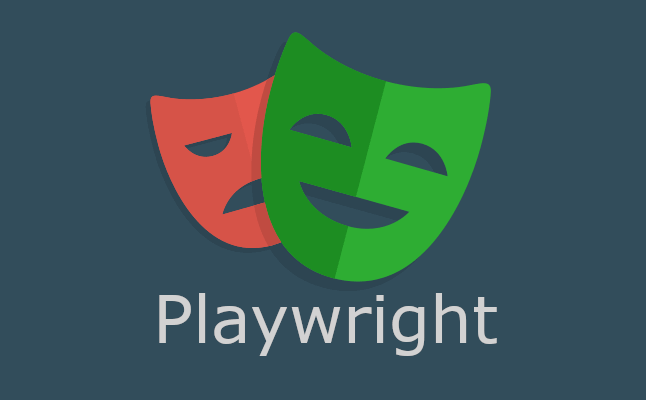 [Speaker Notes: David and Izeth]
Testing
Web app 
Docker 
Postman (Backend API Server)
GitHub Documentation 
Testing and approving push requests 
Collaborating with Coding Team
Frontend/Backend functionality 
Future Testing 
Framework for testing 
Test case and planing
Review and analyze
Troubleshoot end user issues quicker 
Work as intended
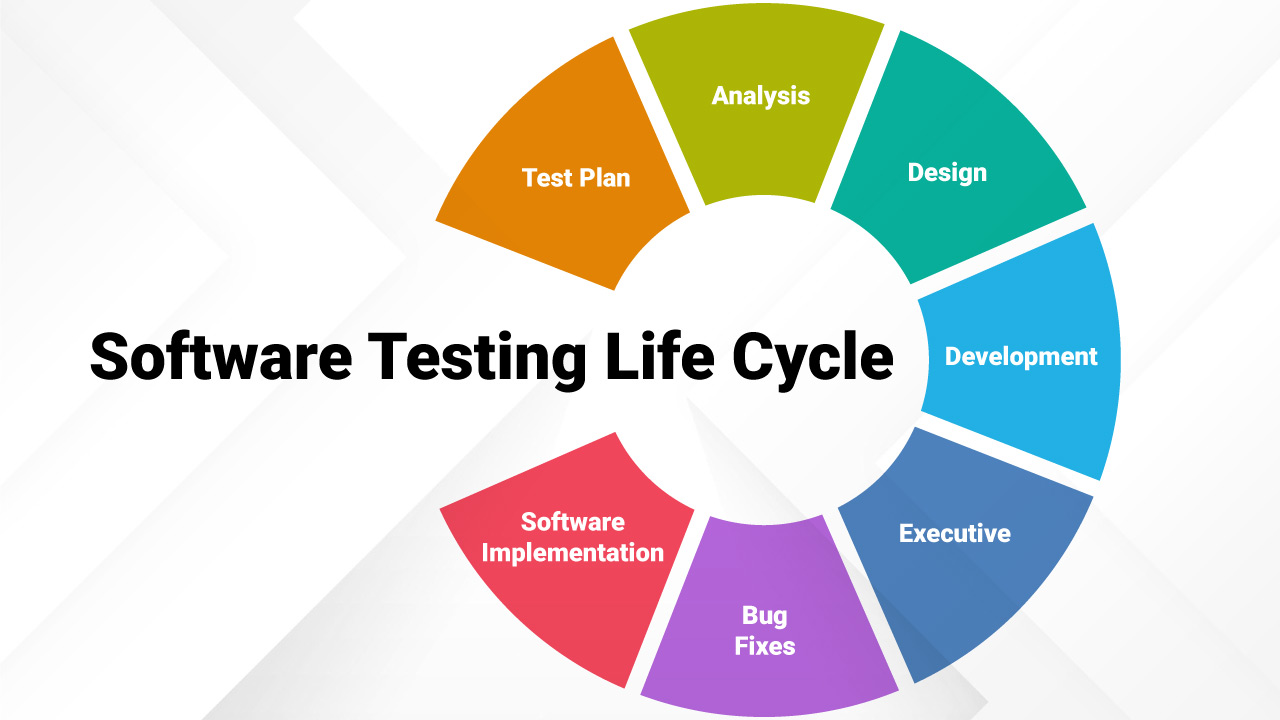 [Speaker Notes: David and Izeth]
Documentation
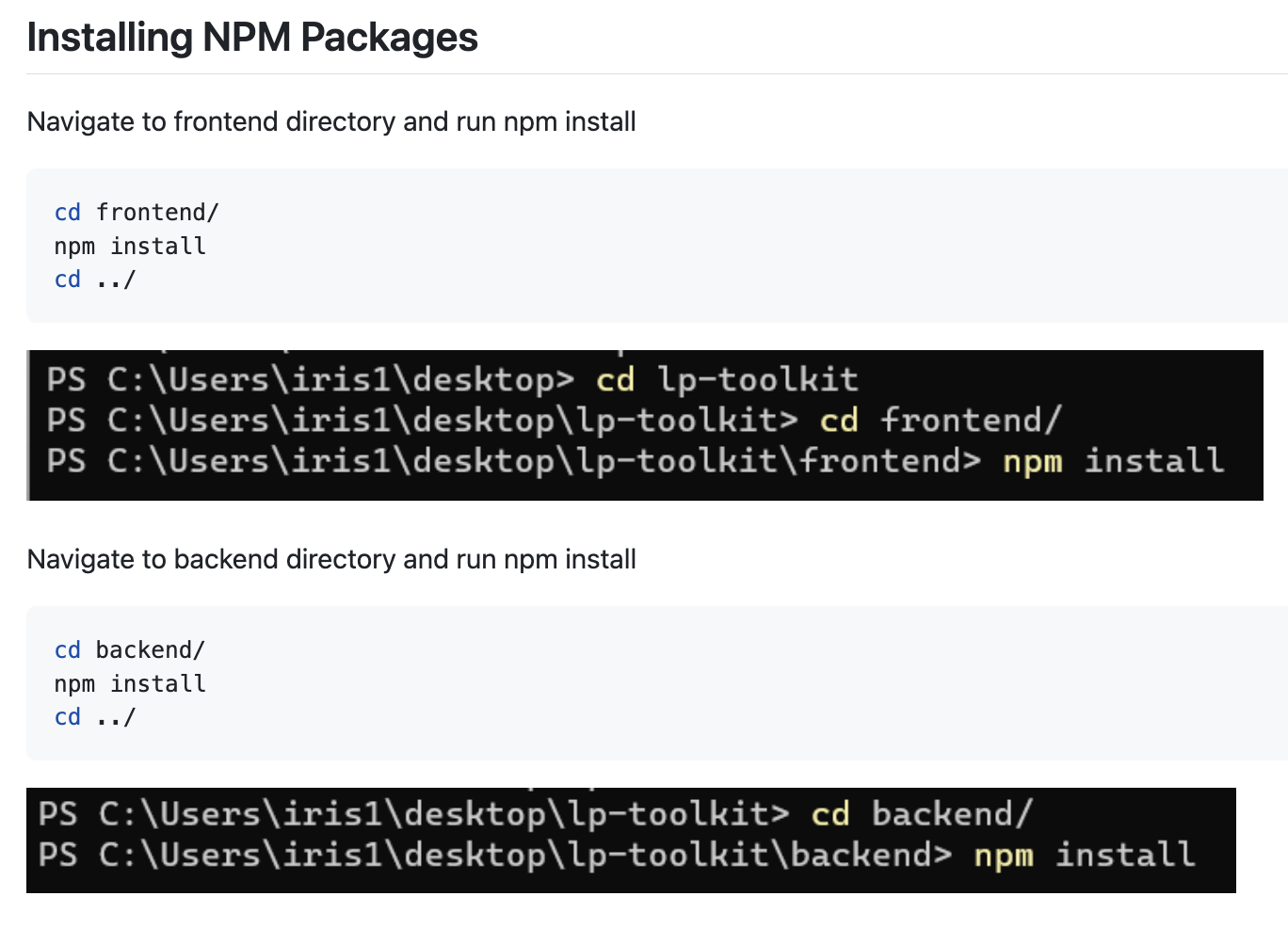 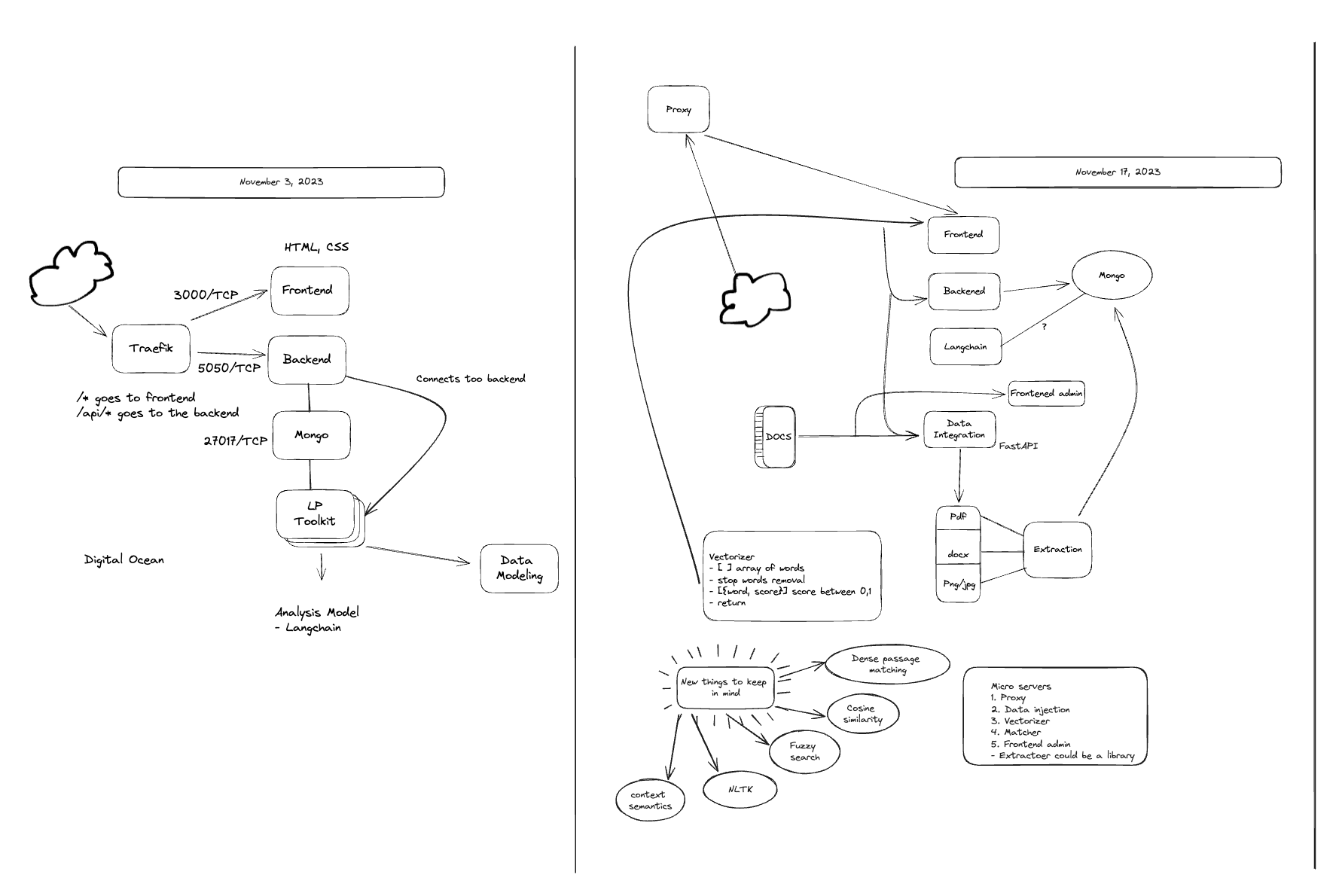 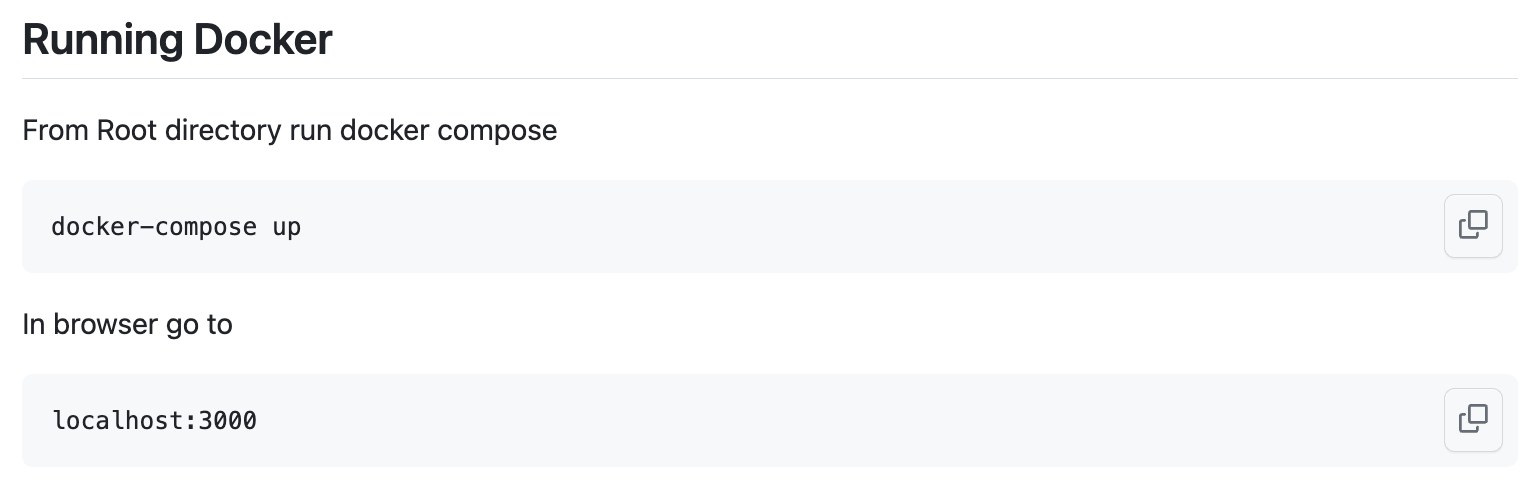 [Speaker Notes: Iris and Erick]
03
Future Steps
[Speaker Notes: Iris]
Architecture
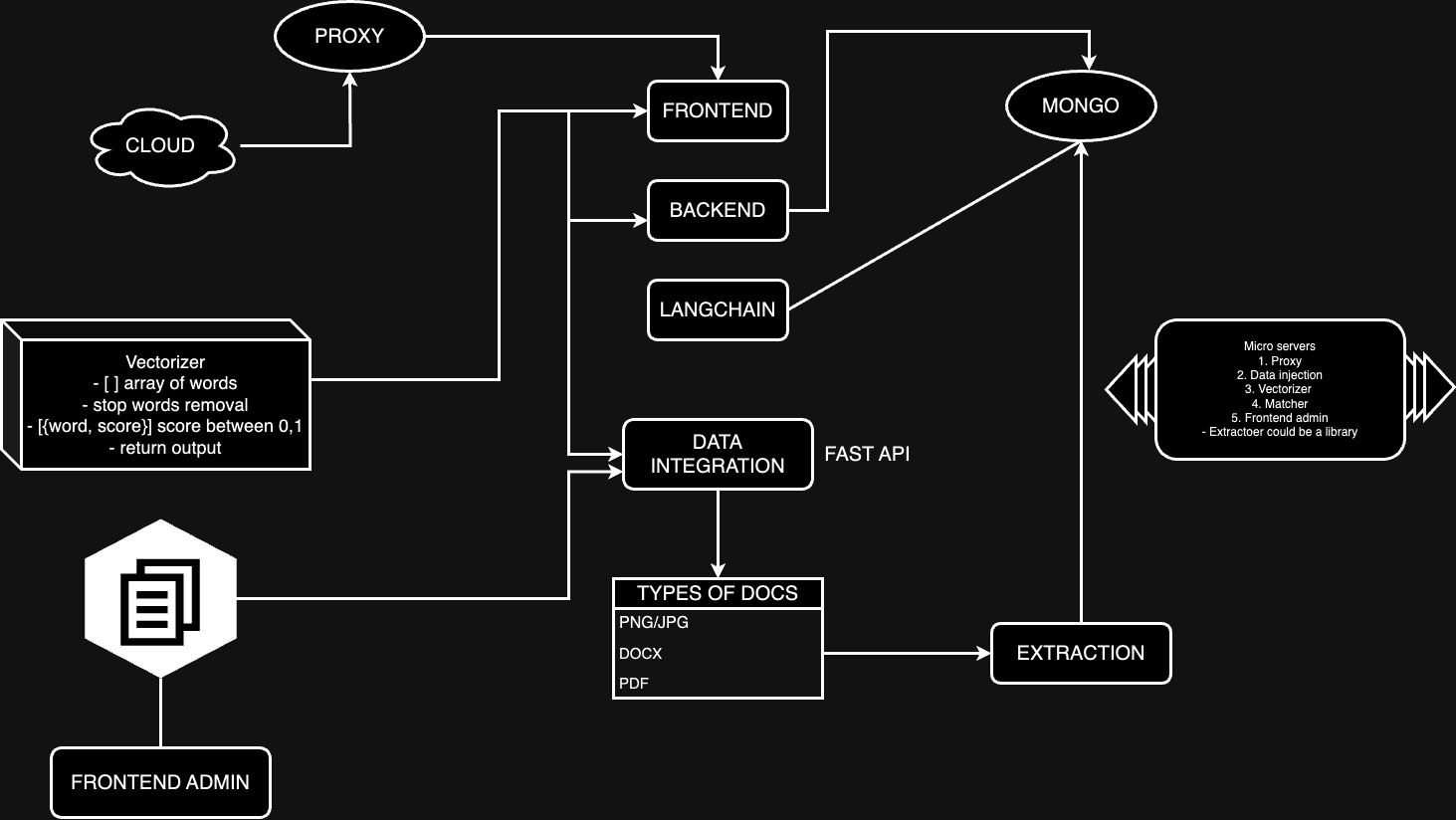 [Speaker Notes: Iris]
Large Language Model
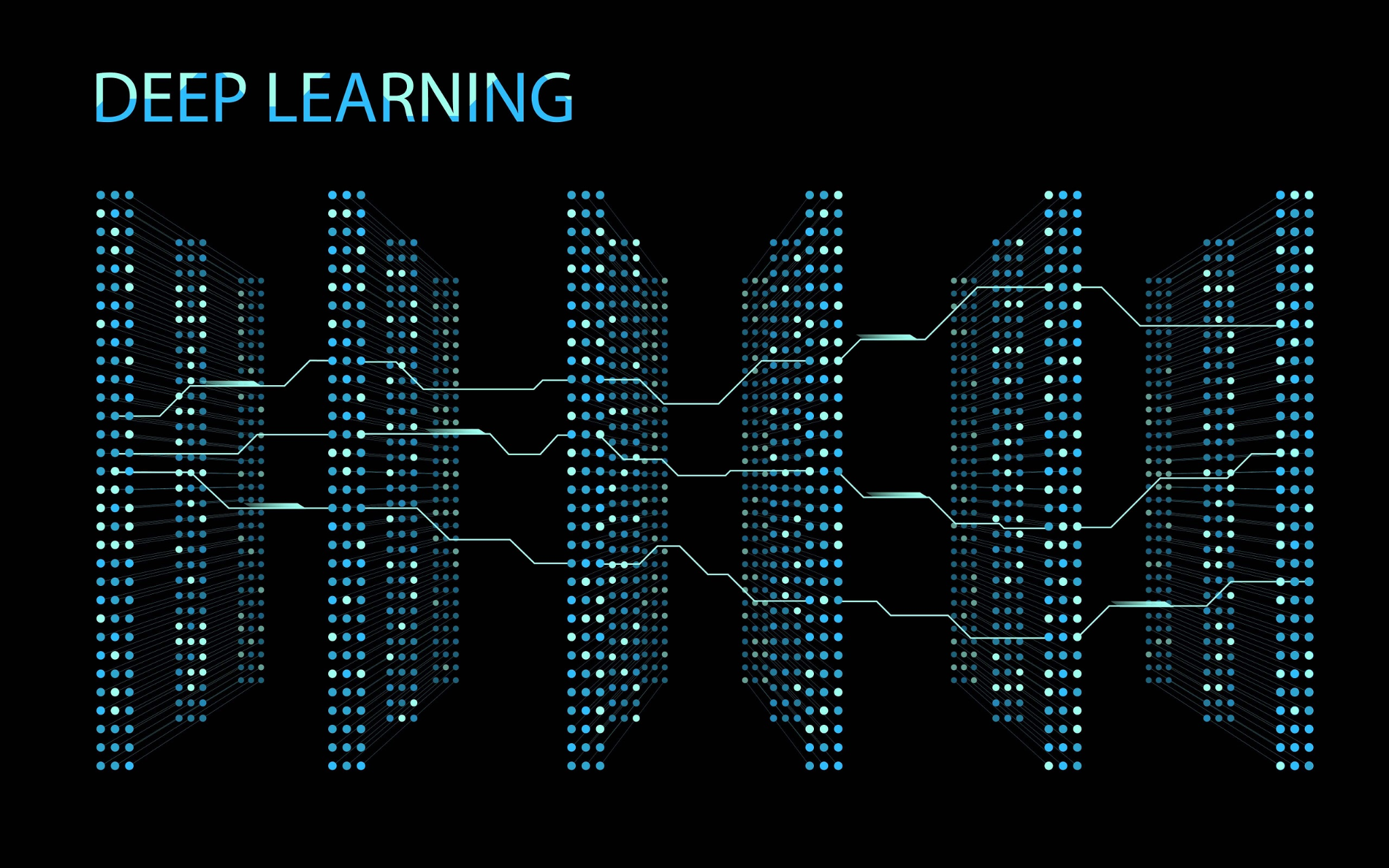 Open AI 
GPT-3.5/4
LangChain
Vectorizor
[Speaker Notes: Deep and Erick]
Large Language Model
LLM are programs that can understand text and output human-like text
OpenAI is an artificial intelligence research laboratory that created the GPT (Generative Pre-trained Transformer) series
GPT 3 and 4 are language models developed by OpenAI
LangChain is an open source framework that allows the combination of LLM’s with other external components in order to  develop LLM powered applications
Vectorizer is an algorithm that allows the conversion of text into numerical representation
[Speaker Notes: Erick]
Thank You
All Knowledge Professor Tran!
[Speaker Notes: Deep]